参考４
「SDGs17ゴール」の到達点の分析について
令和元年８月
目 次
◦「SDGs17ゴールの到達点」について（個別ゴールの評価）　              ・・・p.5
◦個別ゴール毎の検証
◦ゴール１ ・・・p. 6		◦ゴール７ ・・・p.30		◦ゴール13・・・p.54
	◦ゴール２ ・・・p.10		◦ゴール８ ・・・p.34		◦ゴール14・・・p.58
	◦ゴール３ ・・・p.14		◦ゴール９ ・・・p.38		◦ゴール15・・・p.62
	◦ゴール４ ・・・p.18		◦ゴール10・・・p.42		◦ゴール16・・・p.66
	◦ゴール５ ・・・p.22		◦ゴール11・・・p.46		◦ゴール17・・・p.70
	◦ゴール６ ・・・p.26		◦ゴール12・・・p.50
SDGs17ゴール毎の検証について

　◆ 国際的な日本の評価（SDSN）
　　　 ・世界各国のSDGs達成度、ゴール毎の取組みを調査した、「国連持続可能な開発ソリューション・ネットワーク（SDSN）」とベルテルスマン（ドイツ）が公表している指標。
　　　 ・「2030達成に向けて順調に進んでいる指標」をA、「50％以上で改善しているものの、2030年の達成が困難な指標」をB、「改善割合が50％以下で、 2030年の達成が困難な指標」をC、「状態が悪化している指標」をDとして表示。

　◆ 国内比較（自治体SDGs指標）
　　　 ・SDGsの指標が世界、国家レベルでしか存在しないこと等を背景とし、自治体の現状を把握することを目的に、「建築環境・省エネルギー機構」が公表している指標。
　　　 ・国内全都道府県・市町村別に集計し、100～０に指数化したうえで、「100以下」をA、「75以下」をB、「50以下」をC、「25以下」をDとして表示。
       ・突発的な自然災害など外的要因で大きく経年変動する指標や、予算の規模など課題の重要性と値の関係性について判断が困難な指標、データが欠損している指標などは、（※）として独自に評価から除外して整理。

　◆ その他、府の施策に関連する主な統計データの国内比較
　　　 ・SDSN、自治体SDGs指標を補足するデータ

　◆ ゴール毎の到達点について（各ゴールの検証まとめ）
「SDGs17ゴールの到達点」について（個別ゴールの評価）
「国際的な日本の評価（SDSN）」と「国内評価（自治体SDGs指標）」からみた個別ゴールの評価は次のとおり。
今後、府として、健康や福祉、農業、環境、エネルギー、人権問題、ジェンダーなど、SDGs17ゴール全てに関わる取組みを進めていく中で、特に注力して取組む「重点ゴール」や「優先課題」の検討につなげていく。
高
SDSNも自治体指標も、高い
SDSNは低く、自治体指標が高い
水・衛生
８  経済成長と雇用
９  インフラ、産業化、イノベーション
２   飢餓
７   エネルギー
10  不平等
11  持続可能都市
13  気候変動
14  海洋資源
15  陸上資源
17  パートナーシップ
SDSNも自治体指標も、低い
SDSNは高く、自治体指標が低い
１   貧困
 健康と福祉
４　 教育
16  平和
５   ジェンダー
12  持続可能な生産と消費
低
低
高
5
ゴール１　あらゆる場所のあらゆる形態の貧困を終わらせる
7
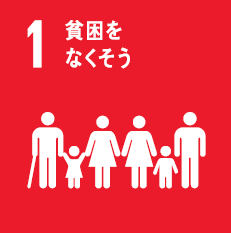 ◆国際的な日本の評価
「B」
達成状況を、A>B>C>Dとして表示。
カッコ内の矢印は2010年からの進捗状況
出典：国連持続可能な開発ソリューション・ネットワーク（2019）
「A」　絶対的貧困率（1.90ドル/日以下）　　
「A」　絶対的貧困率（3.20ドル/日以下）
「D」　相対的貧困率（可処分所得平均値の50％以下の割合）
◆国内比較※　SDGsのゴールに関連する指標をもとに、47都道府県の値を指標化
全国平均
（51.6ポイント）
東京
「C」
（46.7ポイント）
大阪
「C」
（42.9ポイント）
愛知
「B」
（70.3ポイント）
（指数化の概要）
次の統計データを国内全都道府県・市町村別に集計し、最大値を100、最小値を0とする指数に換算
（対象指標）
〇　相対的貧困世帯割合 
〇　被保護世帯割合 
〇　被保護者割合 
〇　平均保護受給期間
〇　水道普及率
〇　空き家率
〇　災害等の自然外因による死亡者割合
〇　災害復旧費割合
〇　防災会議を設置している市区町村の割合
〇　生活保護費割合
〇　衛生費割合
〇　教育費割合
〇　(衛生費+教育費+生活保護費)割合
〇　母子世帯への平均保護受給期間
出典：ローカルSDGsプラットフォーム
（国内比較の個別指標の分析）
「C」
指標（スコア）を4段階で表示（100以下「A」、75以下「B」、50以下「C」、25以下「D」）
（※）　突発的な自然災害など外的要因で大きく経年変動する指標や、予算の規模など課題の重要性と
　　      値の関係性について判断が困難な指標、データが欠損している指標など
統計データを国内全都道府県・市町村別に集計し、最大値を100、最小値を0とする指数に換算
8
◆ その他、府の施策に関連する主な統計データの国内比較
9
貧困状態にある子どもの割合
母子世帯への平均保護受給期間
全国平均
（5.03年）
全国平均
（14.3%）
【単位：％】
【単位：年】
東京
（5.03年）
愛知
（3.09年）
大阪
（5.04年）
東京
（15.9%）
愛知
（12.9%）
大阪
（20.4%）
出典：日本財団「子どもの貧困の社会的損失推計（2016年3月11日訂正版）
出典：厚生労働省「平成28年度被保護者調査」
「ゴール１」の到達点について（検証まとめ）
「ゴール１」は、国際的には、全体として改善が認められるゴールであるが、個別指標のうち、「相対的貧困率」は厳しい評価となっている。

　国内比較においては、大阪は、全体順位が低く、指標スコアも平均より低い。また、「相対的貧困率」や、「被保護世帯割合」、「被保護者割合」など、改善が必要な個別指標の割合が高く、関連指標である「貧困状態にある子どもの割合」も順位が低い。

　「ゴール１」は、府として、今後、特に注力して取組みを進める必要がある。
10
ゴール２　
飢餓に終止符を打ち、食料の安定確保と栄養状態の改善を達成するとともに、持続可能な農業を推進する
11
◆国際的な日本の評価
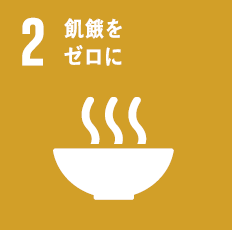 「C」
「A」　栄養失調者の割合
「A」　5歳未満の子供の成長阻害（低身長）の罹患率
「A」　5歳未満の衰弱者の割合
「A」　穀物収穫量（t / ha）
「A」　成人の肥満の罹患率、（BMI≧30）
「D」　持続可能な窒素管理指数
「C」　土壌栄養レベル（２～３）
達成状況を、A>B>C>Dとして表示。
カッコ内の矢印は2010年からの進捗状況
出典：国連持続可能な開発ソリューション・ネットワーク（2019）
◆国内比較※　SDGsのゴールに関連する指標をもとに、47都道府県の値を指標化
東京
「D」
（3.0ポイント）
全国平均
（58.8ポイント）
愛知
「B」
（67.7ポイント）
大阪
「C」
（41.7ポイント）
（指数化の概要）
次の統計データを国内全都道府県・市町村別に集計し、最大値を100、最小値を0とする指数に換算
（対象指標）
〇　栄養失調またはビタミン欠乏症における総患者割合
〇　発育に阻害のある者の割合
〇　農業就業人口あたりの農業産出額
〇　林業就業人口当たりの林業産出額
〇　農業就業人口当たりの耕地面積
出典：ローカルSDGsプラットフォーム
（国内比較の個別指標の分析）
「A」
指標（スコア）を4段階で表示（100以下「A」、75以下「B」、50以下「C」、25以下「D」）
（※）　突発的な自然災害など外的要因で大きく経年変動する指標や、予算の規模など課題の重要性と
　　      値の関係性について判断が困難な指標、データが欠損している指標など
統計データを国内全都道府県・市町村別に集計し、最大値を100、最小値を0とする指数に換算
12
◆ その他、府の施策に関連する主な統計データの国内比較
13
BMI（肥満指数）の平均値
農業就業人口あたりの農産業出額
【単位：百万円】
【単位：kg/㎡】
全国平均
（2.14百万円）
全国平均
（ 23.3kg/㎡ ）
大阪
（ 23.4kg/㎡ ）
大阪
（1.21百万円）
東京
（1.50百万円）
東京
（ 22.8kg/㎡ ）
愛知
（ 23.1kg/㎡ ）
愛知
（2.32百万円）
※「20～69歳の男性」及び「40～69歳の女性」のBMI平均値（「熊本県」除く）
出典：厚生労働省「平成28年国民健康・栄養調査報告」
出典：農林水産省「平成29年生産農業所得統計」、「平成29年農業構造動態調査結果 」
「ゴール２」の到達点について（検証まとめ）
「ゴール２」は、国際的には、全体として改善が必要とされるゴールであるが、個別指標の大半を占める栄養状態を示す指標は高い評価となっている。

　国内比較においては、大阪は、全体順位が低く、指標スコアも平均より低いが、改善が必要な個別指標である「農業就業人口当たりの農業産出額」や「林業就業人口当たりの林業産出額」、「農業就業人口当たりの耕地面積」は、都市部において値が低くなる性質を持つ指標であると考えられる。

　「ゴール２」は、府として、引き続き、継続的な取組みを進めていく。
14
ゴール３　あらゆる年齢のすべての人々の健康的な生活を確保し、福祉を推進する
15
「B」
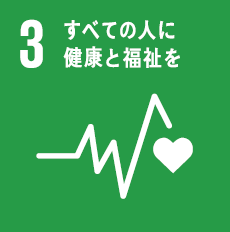 ◆ 国際的な日本の評価
「A」　妊産婦死亡率（出生10万人当たり）
「A」　新生児死亡率（出生1,000人あたり）
「A」  心血管疾患、がんによる年齢別死亡率糖尿病、および30〜70歳の人口における慢性呼吸器疾患（人口10万人当たり）
「A」  日常喫煙者（15歳以上の人口の割合）
「A」  健康寿命（年）「B」  結核発生率（％）
「B」  主観的幸福感（平均ラダースコア、0〜10）等
達成状況を、A>B>C>Dとして表示。
カッコ内の矢印は2010年からの進捗状況
出典：国連持続可能な開発ソリューション・ネットワーク（2019）
◆ 国内各府県の取組み比較（自治体SDGs指標）
全国平均
（49.7ポイント）
東京
「B」
（50.4ポイント）
愛知
「C」
（37.3ポイント）
大阪
「C」
（46.9ポイント）
（平均）
（指数化の概要）
次の統計データを国内全都道府県・市町村別に集計し、最大値を100、最小値を0とする指数に換算
（対象指標）
妊産婦死亡数
5歳未満児死亡率
新生児死亡率
千人当たりのHIV感染者数
10万人当たりの結核感染者数
千人当たりのマラリアによる死亡者数
10万⼈当たりのB型肺炎による死亡者数
心血管疾患、癌、糖尿病の死亡率
自殺率
道路交通事故による死亡率
喫煙率
人口当たりの薬局数
人口当たりの一般病院数
人口当たりの医師数
出典：ローカルSDGsプラットフォーム
（国内比較の個別指標の分析）
「C」
指標（スコア）を4段階で表示（100以下「A」、75以下「B」、50以下「C」、25以下「D」）
（※）　突発的な自然災害など外的要因で大きく経年変動する指標や、予算の規模など課題の重要性と
　　      値の関係性について判断が困難な指標、データが欠損している指標など
統計データを国内全都道府県・市町村別に集計し、最大値を100、最小値を0とする指数に換算
16
◆ その他、府の施策に関連する主な統計データの国内比較
17
健康寿命と平均寿命の差　（男)
健康寿命と平均寿命の差（女）
全国平均
（12.09年）
【単位：年】
全国平均
（8.02年）
大阪
（12.27年）
東京
（13.02年）
愛知
（10.54年）
【単位：年】
大阪
（8.73年）
愛知
（8.03年）
東京
（9.07年）
※健康寿命は、日常生活に制限のない期間。平均寿命は2015年データ、健康寿命は2016年データ。
※健康寿命は、日常生活に制限のない期間。平均寿命は2015年データ、健康寿命は2016年データ。
出典：厚生労働省　「都道府県別生命表」、「科学研究報告書」
出典：厚生労働省　「都道府県別生命表」、「科学研究報告書」
「ゴール３」の到達点について（検証まとめ）
「ゴール３」は、国際的には、全体として改善が認められるゴールであり、個別指標のうち、「妊産婦死亡率」や「新生児死亡率」、「人口10万人あたりの心血管疾患、癌、慢性呼吸器疾患」、「日常喫煙者」、「健康寿命」が高い評価となっている。

　国内指標においては、大阪は、全体順位が低く、指標スコアも平均より低い。また、「HIV感染者数」や「結核感染者数」、「心血管疾患、癌、糖尿病の死亡率」、「道路交通事故による死亡率」、「喫煙率」、「人口当たりの薬局数」、「人口当たりの一般病院数」など、改善が必要な個別指標の割合が高い。関連指標である「健康寿命と平均寿命の差」も順位が低い状況。

　「ゴール３」は、府として、今後、特に注力して取組みを進める必要がある。
18
ゴール４　すべての人々に包摂的かつ公平で質の高い教育を提供し、 生涯学習の機会を促進する
19
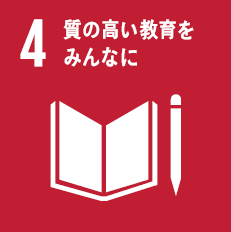 ◆国際的な日本の評価
「A」
「A」　就学率（％）　
 「A」 就学前教育プログラムの入学率　
 「A」  高等教育を受けた25〜34歳の人口（％）
 「A」  学習到達度調査のスコア（0-600）　等
達成状況を、A>B>C>Dとして表示。
カッコ内の矢印は2010年からの進捗状況
出典：国連持続可能な開発ソリューション・ネットワーク（2019）
◆国内比較※　SDGsのゴールに関連する指標をもとに、47都道府県の値を指標化
全国平均
（54.4ポイント）
東京
「B」
（62.4ポイント）
愛知
「C」
（48.6ポイント）
大阪
「C」
（46.9ポイント）
（指数化の概要）
次の統計データを国内全都道府県・市町村別に集計し、最大値を100、最小値を0とする指数に換算
（対象指標）
〇　小中学校登校者割合
〇　5歳未満の入院者割合
〇　保育園登園割合
〇　人口当たりの職業訓練費
〇　コンピューター1台当たりの生徒数
〇　パリティ指数
〇　小学生の国語・数学・理科の平均正答率
〇　中学生の国語・数学・理科の平均正答率
〇　学校におけるインターネット接続状況率
〇　学校におけるコンピュータの設置状況率
〇　人口当たりの特別支援学校数
〇　小中学校当たりの小中学校のトイレ数
〇　都道府県別「教員のICT活用指導力」の状況
出典：ローカルSDGsプラットフォーム
（国内比較の個別指標の分析）
「C」
指標（スコア）を4段階で表示（100以下「A」、75以下「B」、50以下「C」、25以下「D」）
（※）　突発的な自然災害など外的要因で大きく経年変動する指標や、予算の規模など課題の重要性と
　　      値の関係性について判断が困難な指標、データが欠損している指標など
統計データを国内全都道府県・市町村別に集計し、最大値を100、最小値を0とする指数に換算
20
◆ その他、府の施策に関連する主な統計データの国内比較
21
小学生の全国学力・学習状況調査正答率
中学生の全国学力・学習状況調査正答率
【単位：％】
【単位：％】
大阪
（61.8% ）
愛知
（64.6%）
東京
（64.2 %）
全国平均
（63.3%）
全国平均
（60.4%）
東京
（63.0%）
愛知
（57.8% ）
大阪
（58.2% ）
出典：国立教育政策研究所「平成30年度　全国学力・学習状況調査　調査結果資料」
出典：国立教育政策研究所「平成30年度　全国学力・学習状況調査　調査結果資料」
「ゴール４」の到達点について（検証まとめ）
「ゴール４」は、国際的には、全体として取組みの順調な進捗が認められており、特に改善が求められる指標は無い。

　国内比較においては、大阪は、全体順位が低く、指標スコアも平均より低い。また、「小中学校の登校者割合」や「５歳未満の入院者割合」、「保育園登園割合」、「小中学校の国語・数学・理科の平均正答率」、「人口当たりの特別支援学校数」など、改善が必要な個別指標の割合が高く、関連指標でもある「小中学校の国語・数学・理科の平均正答率」も正答率も順位が低い状況。

　「ゴール４」は、府として、今後、特に注力して取組みを進める必要がある。
22
ゴール５　ジェンダーの平等を達成し、すべての女性と女児のエンパワーメントを図る
23
「D」
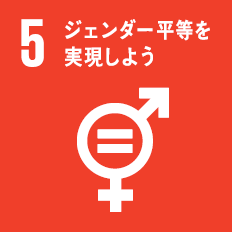 ◆国際的な日本の評価
「D」 男女間賃金差
「A」 男性と比べた女性の労働力参加率（％）
「D」  国会における女性議員の議席（％）
「D」　無賃労働に割く時間の男女差（分/日）
「A」 25歳以上の平均学歴の男女差（％）　等
達成状況を、A>B>C>Dとして表示。
カッコ内の矢印は2010年からの進捗状況
出典：国連持続可能な開発ソリューション・ネットワーク（2019）
◆国内比較※　SDGsのゴールに関連する指標をもとに、47都道府県の値を指標化
全国平均
（55.7ポイント）
東京
「C」
（41.1ポイント）
愛知
「B」
（60.1ポイント）
大阪
「C」
（47.0ポイント）
（指数化の概要）
次の統計データを国内全都道府県・市町村別に集計し、最大値を100、最小値を0とする指数に換算
（対象指標）
〇　特定事業主行動計画に基づく取組の実施状況の公表有無
〇　人口当たりの配偶者からの暴力相談件数
〇　女性人口当たりの強制わいせつの認知数
〇　18歳未満で結婚した女性の割合
〇　家事に従事する人の割合
〇　都道府県議会議員の女性の割合
〇　役員の女性の割合(役員の女性/役員の人数)
〇　農業に従事している女性の割合
〇　携帯電話利用割合
出典：ローカルSDGsプラットフォーム
（国内比較の個別指標の分析）
「C」
指標（スコア）を4段階で表示（100以下「A」、75以下「B」、50以下「C」、25以下「D」）
（※）　突発的な自然災害など外的要因で大きく経年変動する指標や、予算の規模など課題の重要性と
　　      値の関係性について判断が困難な指標、データが欠損している指標など
統計データを国内全都道府県・市町村別に集計し、最大値を100、最小値を0とする指数に換算
24
◆ その他、府の施策に関連する主な統計データの国内比較
25
女性の就業率の推移（大阪）
女性の就業率（就業者/15歳以上人口）
【単位：％】
【単位：％】
全国平均
（45.4%）
大阪
（41.8% ）
愛知
（48.2% ）
東京
（42.9% ）
上昇傾向
出典：平成27年国勢調査
出典：総務省「労働力調査」、大阪府統計課「労働力調査地方集計結果（年平均）」
都道府県議会議員の女性の割合
(女性の都道府県議会議員/都道府県議会議員)
【単位：％】
全国平均
（10.0%）
大阪
（4.7% ）
東京
（28.6% ）
愛知
（7.9 % ）
出典：総務省「平成30年地方公共団体の議会の議員及び長の所属党派別人員調等」
「ゴール５」の到達点について（検証まとめ）
「ゴール５」は、国際的には、全体として状態が悪化しているゴールであり、個別指標のうち、「男女間の賃金格差」や「国会における女性議員の議席」、「無賃労働に割く時間の男女差」が厳しい評価となっている。

　国内比較においては、大阪は、全体順位が低く、指標スコアも平均より低い。個別指標では、「人口当たりの配偶者からの暴力相談件数」や「女性人口当たりの強制わいせつ認知数」、 「都道府県議会議員の女性の割合」など、改善が必要な指標の割合が高い状況。なお、関連指標である「女性の就業率」は順位は低いが、上昇傾向にある。

　「ゴール５」は、府として、今後、特に注力して取組みを進める必要がある。
26
ゴール６　すべての人々に水と衛生へのアクセスと持続可能な管理を確保する
27
「B」
◆国際的な日本の評価
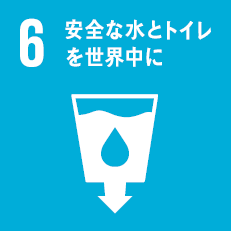 「A」　安全に管理された水道サービスの使用人口（％）
「A」　安全に管理された衛生サービスを利用している人口（％）
「A」　処理済みの人為的排水量の割合（％）
「B」　再生可能な水資源総量に対する取水割合（％）
「B」　地下水枯渇量（㎥ /年/人）　等
達成状況を、A>B>C>Dとして表示。
カッコ内の矢印は2010年からの進捗状況
出典：国連持続可能な開発ソリューション・ネットワーク（2019）
◆国内比較※　SDGsのゴールに関連する指標をもとに、47都道府県の値を指標化
愛知
「B」
（54.3ポイント）
大阪
「B」
（69.2ポイント）
東京
「A」
（75.5ポイント）
全国平均
（57.2ポイント）
（指数化の概要）
次の統計データを国内全都道府県・市町村別に集計し、最大値を100、最小値を0とする指数に換算
（対象指標）
〇　給水普及率
〇　人口あたりの公衆衛生費
〇　下水道処理人口普及率
〇　人口当たりの水道事業所数
〇　人口当たりの下水道費
〇　下水道事業着手率
出典：ローカルSDGsプラットフォーム
（国内比較の個別指標の分析）
「A」
指標（スコア）を4段階で表示（100以下「A」、75以下「B」、50以下「C」、25以下「D」）
（※）　突発的な自然災害など外的要因で大きく経年変動する指標や、予算の規模など課題の重要性と
　　      値の関係性について判断が困難な指標、データが欠損している指標など
統計データを国内全都道府県・市町村別に集計し、最大値を100、最小値を0とする指数に換算
28
◆ その他、府の施策に関連する主な統計データの国内比較
29
水道普及率
汚水処理人口普及率
【単位：％】
【単位：％】
全国平均
（98.0％）
愛知
（ 90.4％）
東京
（99.8％）
大阪
（97.7％ ）
全国平均
（90.9％）
東京
（100％）
愛知
（99.9％ ）
大阪
（100％ ）
※下水道、農業集落排水施設、浄化槽等の汚水処
   理施設の普及状況（総人口に対する割合）
出典：国土交通省「平成29年度末汚水処人口普及率」
出典：厚生労働省「水道の基本統計（平成29年度　現在給水人口と水道普及率）」
「ゴール６」の到達点について（検証まとめ）
「ゴール６」は、国際的には、全体として改善が認められるゴールであり、個別指標のうち、「安全に管理された水道サービスの使用人口」や「安全に管理された衛生サービスを利用している人口」、「処理済みの人為的排水量の割合」が高い評価となっている。

　国内比較においては、大阪は、全体順位が高く、指標スコアも平均より高い。また、 「給水普及率」や「下水道処理人口普及率」、「下水道事業着手率」など、順調に取組みが進んでいる個別指標の割合が高く、関連指標である「水道普及率」や「汚水処理人口普及率」も順位が高い。

　「ゴール６」は、府として、引き続き、継続的な取組みを進めていく。
30
ゴール７　すべての人々に手ごろで信頼でき、持続可能かつ近代的なエネルギーへのアクセスを確保する
31
「C」
◆国際的な日本の評価
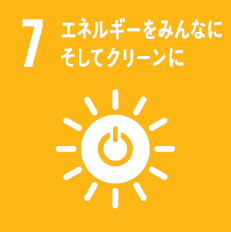 「A」  電力にアクセスできる人口（％）
「A」  クリーンな化石燃料と加工技術へのアクセスできる人口（％）　
「D」  最終エネルギー総消費量に占める再生可能エネルギーの割合（％）
「B」 燃料の燃焼/発電によるCO2排出量（MtCO 2 / TWh）　等
達成状況を、A>B>C>Dとして表示。
カッコ内の矢印は2010年からの進捗状況
出典：国連持続可能な開発ソリューション・ネットワーク（2019）
◆国内比較
全国平均
（50.3ポイント）
愛知
「C」
（39.7ポイント）
大阪
「B」
（53.2ポイント）
東京
「B」
（55.3ポイント）
（指数化の概要）
次の統計データを国内全都道府県・市町村別に集計し、最大値を100、最小値を0とする指数に換算
（対象指標）
〇　人口当たりの電力エネルギー消費量
〇　新エネルギー発電割合
〇　エネルギー消費量当たりの県内総生産
出典：ローカルSDGsプラットフォーム
（国内比較の個別指標の分析）
「B」
指標（スコア）を4段階で表示（100以下「A」、75以下「B」、50以下「C」、25以下「D」）
統計データを国内全都道府県・市町村別に集計し、最大値を100、最小値を0とする指数に換算
32
◆ その他、府の施策に関連する主な統計データの国内比較
33
再生可能エネルギー発電設備導入状況
最終エネルギー消費量
全国平均
（64,534件）
全国平均
（294,691tj）
【単位：tj(テラ・ジュール）】
東京
（714,559tj）
大阪
（699,567tj）
愛知
（789,287tj）
東京
（110,130件）
大阪
（118,244件）
愛知
（222,921件）
【単位：件】
※　太陽光発電設備、風力発電
     設備、水力発電設備、地熱
     発電設備、バイオマス発電設
     備の都道府県別総導入件数
※石炭、石炭製品、原油、石油製品、天然ｶﾞｽ、都市ｶﾞｽ、
　　再生可能･未活用ｴﾈﾙｷﾞｰ、事業用水力発電、原子力発電、
　　電力、熱に係る最終エネルギー消費量の合計（2016年暫定値）
出典：資源エネルギー庁「2016年エネルギー消費統計」
出典：資源エネルギー庁HPの資料を基に大阪府にて算出（H30年度）
「ゴール７」の到達点について（検証まとめ）
「ゴール７」は、国際的には、全体として改善が必要とされるゴールであるが、個別指標のうち、「電力にアクセスできる人口」や「クリーンな化石燃料と加工技術へのアクセスできる人口」は高い評価で、「最終エネルギーの総消費量に占める再生可能エネルギーの割合」のみ厳しい評価となっている。

　国内比較においては、大阪は、全体順位及び指標スコアは概ね全国平均となっている。個別指標では、 「新エネルギーの発電割合」の順位は低いが、関連指標である「再生可能エネルギー発電設備導入量」は順位が高い。

　「ゴール７」は、府として、引き続き、継続的な取組みを進めていく。
34
ゴール８　
すべての人々のための持続的、包摂的かつ持続可能な経済成長、生産的な完全雇用およびディーセント・ワークを推進する
35
◆国際的な日本の評価
「B」
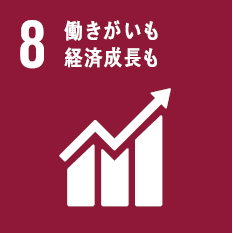 「B」　実質成長率（％）
「A」　雇用率（％）
「A」　ニートの若者の割合（％）
「A」　銀行や金融機関の口座や携帯マネーサービスを持っている15歳以上の人口割合（％）　等
達成状況を、A>B>C>Dとして表示。
カッコ内の矢印は2010年からの進捗状況
出典：国連持続可能な開発ソリューション・ネットワーク（2019）
◆国内比較※　SDGsのゴールに関連する指標をもとに、47都道府県の値を指標化
愛知
「B」
（58.0ポイント）
東京
「B」
（69.1ポイント）
大阪
「B」
（54.3ポイント）
（指数化の概要）
次の統計データを国内全都道府県・市町村別に集計し、最大値を100、最小値を0とする指数に換算
（対象指標）
〇　人口当たりの県内総生産
〇　就業者当たりの県内総生産
〇　農業以外におけるインフォーマル雇用の割合
〇　労働者の平均時給
〇　失業率
〇　15-17歳の就業者割合
〇　労災受給率
〇　就業者当たりの超過労働時間
〇　県内総生産当たりの観光消費額
〇　人口当たりの銀行数
出典：ローカルSDGsプラットフォーム
（国内比較の個別指標の分析）
「B」
指標（スコア）を4段階で表示（100以下「A」、75以下「B」、50以下「C」、25以下「D」）
（※）　突発的な自然災害など外的要因で大きく経年変動する指標や、予算の規模など課題の重要性と
　　      値の関係性について判断が困難な指標、データが欠損している指標など
統計データを国内全都道府県・市町村別に集計し、最大値を100、最小値を0とする指数に換算
36
◆ その他、府の施策に関連する主な統計データの国内比較
37
1人当たり県民所得（2015年）
完全失業率（2018年平均）
全国値
（3189.5千円）
【単位：千円】
全国平均
（2.4％）
東京
（5378.3千円）
大阪
（3127.0千円）
愛知
（3677.3千円 ）
【単位：％】
東京
（2.6％ ）
愛知
（1.7％ ）
大阪
（3.2％）
出典：内閣府　「平成27年度県民経済計算」
出典：厚生労働省　「労働力調査（平成30年）」
「ゴール８」の到達点について（検証まとめ）
「ゴール８」は、国際的には、全体として改善が認められるゴールであり、個別指標のうち、「雇用率」や「ニートの若者の割合」、「銀行や金融機関の口座や携帯マネーサービスを持っている15歳以上の人口割合」が高い評価で、「実質成長率」も改善が認められる評価となっている。

　国内比較においては、大阪は、全体順位は高く、指標スコアは平均より高い。また、 「人口当たりの県内総生産」や「労働者の平均時給」、「労災受給率」、「就業者当たりの超過労働時間」など順調に取組みが進んでいる個別指標の割合が高い。関連指標である「１人当たりの県民所得」も順位が高く、「完全失業率」は順位が低い状況。

　「ゴール８」は、府として、引き続き、継続的な取組みを進めていく。（強みを活かすことで、他のゴールの課題克服や先進事例の発信等による国際貢献につなげる）
38
ゴール９　レジリエントなインフラを整備し、包摂的で持続可能な産業化を推進するとともに、イノベーションの拡大を図る
39
◆国際的な日本の評価
「A」
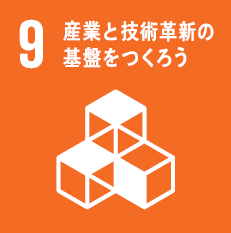 「A」　物流実績指数：貿易品質および輸送関連インフラストラクチャ　
「A」　人口1000人当たり科学技術雑誌への投稿数（％）
「A」　研究開発費（％　対GDP）
「A」　研究開発研究者（人口1000人あたり）
「A」　モバイルブロードバンド契約（住民100人あたり）　等
達成状況を、A>B>C>Dとして表示。
カッコ内の矢印は2010年からの進捗状況
出典：国連持続可能な開発ソリューション・ネットワーク（2019）
◆国内比較※　SDGsのゴールに関連する指標をもとに、47都道府県の値を指標化
全国平均
（50.8ポイント）
大阪
「C」
（40.6ポイント）
愛知
「B」
（65.7ポイント）
東京
「C」
（41.5ポイント）
（指数化の概要）
次の統計データを国内全都道府県・市町村別に集計し、最大値を100、最小値を0とする指数に換算
（対象指標）
〇　舗装道路割合
〇　県内総生産当たりの製造業粗付加価値額
〇　人口当たりの製造業粗付加価値額
〇　製造業労働者割合
〇　製造業粗付加価値額当たりの製造業のCO2排出量
〇　県内総生産当たりの研究開発費
〇　100万人あたりの研究者
〇　土木費割合
〇　全粗付加価値額に占める粗付加価値額
〇　インターネット普及率
出典：ローカルSDGsプラットフォーム
（国内比較の個別指標の分析）
「B」
指標（スコア）を4段階で表示（100以下「A」、75以下「B」、50以下「C」、25以下「D」）
（※）　突発的な自然災害など外的要因で大きく経年変動する指標や、予算の規模など課題の重要性と
　　      値の関係性について判断が困難な指標、データが欠損している指標など
統計データを国内全都道府県・市町村別に集計し、最大値を100、最小値を0とする指数に換算
40
◆ その他、府の施策に関連する主な統計データの国内比較
41
開業率
大学等における産学連携等実施状況（H30.3.31現在）
全国平均
（4.41％年）
【単位：％】
大阪
（4.57％）
東京
（5.04％）
愛知
（5.14％）
全国平均
（636件）
大阪
（2,426件）
愛知
（1,747件）
東京
（7,603件）
【単位：件】
※全国の国立大学、
   公立大学、私立大
   学等で実施された
   産学連携実施件
   数について、大学
   所在地の都道府
　 県別に積算
出典：厚生労働省　「平成30年度雇用保険事業年報」
出典：文部科学省「平成29年度大学等における産学連携等実施状況　共同研究実績」をもとに大阪府で作成
「ゴール９」の到達点について（検証まとめ）
「ゴール９」は、国際的には、全体として取組みの順調な進捗が認められており、特に改善が求められる指標は無い。

　国内比較においては、大阪は、全体順位が低く、指標スコアも平均より低いが、改善が必要とされる個別指標の多くは、各地域の産業構造に伴い評価が分かれるものであり、また、関連指標である「開業率」や 「大学等における産学連携等実施状況」は順位が高い状況。

　「ゴール９」は、府として、引き続き、継続的な取組みを進めていく。（強みを活かすことで、他のゴールの課題克服や先進事例の発信等による国際貢献につなげる）
42
ゴール10　国内および国家間の不平等を是正する
43
「C」
◆国際的な日本の評価
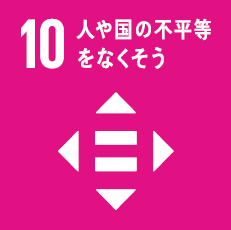 「C」　調整済みジニ係数
「D」　パルマ比
「C」　高齢者の貧困率（％）
達成状況を、A>B>C>Dとして表示。
カッコ内の矢印は2010年からの進捗状況
出典：国連持続可能な開発ソリューション・ネットワーク（2019）
◆国内比較※　SDGsのゴールに関連する指標をもとに、47都道府県の値を指標化
東京
「A」
（93.6ポイント）
愛知
「A」
（93.6ポイント）
大阪
「B」
（70.9ポイント）
全国平均
（50.3ポイント）
（指数化の概要）
次の統計データを国内全都道府県・市町村別に集計し、最大値を100、最小値を0とする指数に換算
（対象指標）
〇　相対的貧困世帯割合 
〇　労働生産性
〇　財政力指数
出典：ローカルSDGsプラットフォーム
（国内比較の個別指標の分析）
「B」
指標（スコア）を4段階で表示（100以下「A」、75以下「B」、50以下「C」、25以下「D」）
統計データを国内全都道府県・市町村別に集計し、最大値を100、最小値を0とする指数に換算
44
◆ その他、府の施策に関連する主な統計データの国内比較
45
相対的貧困世帯割合　（2013年）
全国平均
（13.4％）
【単位：％】
東京
（14.8％）
大阪
（14.5％）
愛知
（12.1％ ）
各都道府県の貧困率ラインは、等可処分所得の中央値の半分。
※「等可処分所得」は、世帯所得を世帯人員の平方根で除した値を使用。
出典：総務省　「住宅・土地統計調査」、田辺・鈴木「都道府県の相対的貧困率の計測と要因分析（2018）」
「ゴール１０」の到達点について（検証まとめ）
「ゴール１０」は、国際的には、全体として改善が必要とされるゴールであり、個別指標のうち、所得格差を示す「ジニ係数」 や「パルマ比」が厳しい評価となっている。

　国内比較においては、大阪は、全体順位が高く、指標スコアも平均より高い。また、個別指標については、「労働生産性」や「財政力指数」など、順調に取組みが進んでいる指標の割合が高い。

　「ゴール１０」は、府として、引き続き、継続的な取組みを進めていく。
46
ゴール11　都市と人間の居住地を包摂的、安全、レジリエントかつ持続可能にする
47
「C」
◆国際的な日本の評価
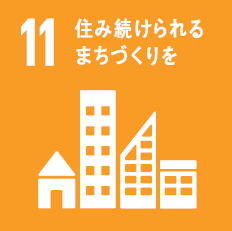 「C」　　可処分所得の40％以上の家賃を払っている人の割合（％）
「C」　　公共交通機関の満足度（％）
「B」　　ＰＭ2.5の年平均濃度（μg/ m 3）
達成状況を、A>B>C>Dとして表示。
カッコ内の矢印は2010年からの進捗状況
出典：国連持続可能な開発ソリューション・ネットワーク（2019）
◆国内比較
（指数化の概要）
次の統計データを国内全都道府県・市町村別に集計し、最大値を100、最小値を0とする指数に換算
全国平均
（51.9ポイント）
愛知
「B」
（63.2ポイント）
東京
「B」
（58.4ポイント）
大阪
「B」
（55.6ポイント）
（対象指標）
〇　ホームレス割合
〇　鉄道・電車・バスの利用割合
〇　人口増減
〇　人口自然増減
〇　人口社会増減
〇　市街化調整区域面積割合
〇　市街化調整区域内人口割合
〇　平均文化財保存事業費
〇　災害等の自然外因による死亡者割合
〇　災害復旧費割合
〇　廃棄物の最終処分割合
〇　微小粒子状物質(PM2.5)年平均
〇　光化学オキシダント (Ox)濃度の昼間1時間値が   
     0.12ppm以上であった日数
〇　窒素酸化物(NOx)年平均値 (ppm)
〇　二酸化硫黄(SO2)年平均値 (ppm)
〇　面積当たりの図書館数、公民館数
〇　面積当たりの図書館面積、公民館面積
〇　人口当たりの公園数
〇　人口当たりの公園面積
〇　面積当たりの公園面積
〇　人口あたりの性犯罪認知数
〇　市街化調整区域内人口割合
〇　防災会議を設置している市区町村の割合
出典：ローカルSDGsプラットフォーム
（国内比較の個別指標の分析）
「B」
統計データを国内全都道府県・市町村別に集計し、最大値を100、最小値を0とする指数に換算
指標（スコア）を4段階で表示（100以下「A」、75以下「B」、50以下「C」、25以下「D」）
48
（※）　突発的な自然災害など外的要因で大きく経年変動する指標や、予算の規模など課題の重要性と
　　      値の関係性について判断が困難な指標、データが欠損している指標など
◆ その他、府の施策に関連する主な統計データの国内比較
49
１万人あたりのホームレス数
市街化調整区域内人口割合 (市街化調整区域内人口/総人口)
【単位：人】
【単位：％】
東京
（1.09人）
大阪
（1.82人）
愛知
（0.42人）
全国平均
（0.49人）
愛知
（16.4％）
東京
（0.26％）
大阪
（2.19％）
全国平均
（9.71％）
出典：厚生労働省「ホームレスの実態に関する全国調査（2015年」
出典：国土交通省　「平成27年度 都市計画現況調査」
「ゴール１１」の到達点について（検証まとめ）
「ゴール１１」は、国際的には、全体として改善が必要とされるゴールであり、個別指標については、 「可処分所得の40%以上の家賃を払っている人の割合」、「公共交通機関の満足度」で厳しい評価となっている。

　国内比較においては、大阪は、全体順位が高く、指標スコアも平均より高い。また、 「人口増減」や「市街化調整区域の面積割合」、「廃棄物の最終処理割合」、「面積当たりの図書館数、公民館数」など、順調に取組みが進んでいる個別指標の割合が高い。関連指標については、「１万人当たりホームレス数」の順位は低く、「市街化調整区域内の人口割合」も順位が高い。

　「ゴール１１」は、府として、引き続き、継続的な取組みを進めていく。（他の全てのゴールを包摂するゴールとして注力する）
50
ゴール12　持続可能な消費と生産のパターンを確保する
51
「D」
◆国際的な日本の評価
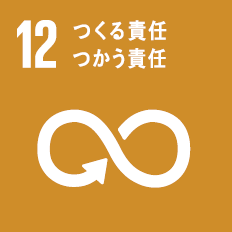 「D」　 電子廃棄物の発生量（kg /人）
「A」　生産ベースのSO2排出量（kg /人）　
「C」  SO2排出量（kg /人）
「C」　製造窒素のフットプリント（kg /人）
「D」   活性窒素の純排出量（kg /人）
「A」   リサイクルされていない都市ごみ（MSW kg /人/日）
達成状況を、A>B>C>Dとして表示。
カッコ内の矢印は2010年からの進捗状況
出典：国連持続可能な開発ソリューション・ネットワーク（2019）
◆国内比較※　SDGsのゴールに関連する指標をもとに、47都道府県の値を指標化
全国平均
（50.0ポイント）
東京
「B」
（66.0ポイント）
大阪
「C」
（38.3ポイント）
愛知
「C」
（38.3ポイント）
（指数化の概要）
次の統計データを国内全都道府県・市町村別に集計し、最大値を100、最小値を0とする指数に換算
（対象指標）
〇　有機廃棄物割合
〇　リサイクル率
出典：ローカルSDGsプラットフォーム
「C」
（国内比較の個別指標の分析）
指標（スコア）を4段階で表示（100以下「A」、75以下「B」、50以下「C」、25以下「D」）
◆　指数化の概要
次の統計データを国内全都道府県・市町村別に集計し、最大値を100、最小値を0とする指数に換算
52
◆ その他、府の施策に関連する主な統計データの国内比較
53
リサイクル率
大阪のリサイクル率の推移
【単位：％】
【単位：％】
全国平均
（19.60％）
東京
（22.35％）
愛知
（21.71％）
大阪
（13.83％）
緩やかに改善傾向
出典：環境省　「廃棄物処理技術情報」
出典：環境省　「廃棄物処理技術情報　平成27年度調査結果」
有機廃棄物割合 (そのほかの廃棄物/廃棄物の総搬入量)
【単位：％】
全国平均
（0.12%）
東京
（0.04％）
大阪
（ 0.028％）
愛知
（ 0.36％）
出典：環境省　「廃棄物処理技術情報　平成27年度調査結果」
「ゴール１２」の到達点について（検証まとめ）
「ゴール１２」は、国際的には、全体として状態が悪化しているゴールであり、個別指標うち、「電子廃棄物の発生量」や「活性窒素の純排出量」、「SO2排出量」が厳しい評価となっている。

　国内比較においては、大阪は、全体順位が低く、指標スコアも平均より低い。また、個別指標については、「リサイクル率」で厳しい評価。なお、「リサイクル率」については、緩やかな改善傾向が見られる状況。

　「ゴール１２」は、府として、今後、特に注力して取組みを進める必要がある。
　　（対象指標が限られていることに留意が必要）
54
ゴール13　気候変動とその影響に立ち向かうため、緊急対策を取る
55
「D」
◆国際的な日本の評価
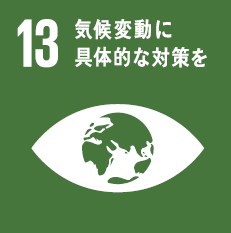 「D」　1人当たりエネルギー関連CO2排出量（tCO 2 /人）
「A」　技術調整済み輸入CO2排出量（tCO2 /人）
「B」　気候変動に伴う災害の被災者（10万人あたり）
「A」　化石燃料排出に含まれるCO2排出量（kg /人）
「D」　バイオマスからの排出を除く、非道路エネルギーからの実効炭素率（€/tCO2）
達成状況を、A>B>C>Dとして表示。
カッコ内の矢印は2010年からの進捗状況
出典：国連持続可能な開発ソリューション・ネットワーク（2019）
◆国内比較※　SDGsのゴールに関連する指標をもとに、47都道府県の値を指標化
全国平均
（78.9ポイント）
東京
「A」
（88.3ポイント）
愛知
「A」
（97.3ポイント）
大阪
「A」
（80.4ポイント）
（指数化の概要）
次の統計データを国内全都道府県・市町村別に集計し、最大値を100、最小値を0とする指数に換算
（対象指標）
〇　災害等の自然外因による死亡割合
〇　防災会議を設置している市区町村の割合
〇　温暖化防止対策地方実行計画における緩和策の計画の策定有無
〇　温暖化対策地方実行計画における気候変動適応計画の策定有無
〇　温暖化対策地方実行計画における緩和策の計画の策定有無
〇　温暖化対策地方実行計画における気候変動適応計画の策定有無
出典：ローカルSDGsプラットフォーム
「A」
（国内比較の個別指標の分析）
指標（スコア）を4段階で表示（100以下「A」、75以下「B」、50以下「C」、25以下「D」）
統計データを国内全都道府県・市町村別に集計し、最大値を100、最小値を0とする指数に換算
56
◆ その他、府の施策に関連する主な統計データの国内比較
57
土砂災害対策（警戒区域指定率）
温室効果ガス排出量
全国平均
（12,025,856
tCO2）
全国平均
（82.9%）
大阪
（100%）
愛知
（64.5%）
東京
（82.3%）
【単位：%】
愛知
（38,749,816
tCO2）
東京
（13,014,193
tCO2）
大阪
（16,650,593
tCO2）
【単位：tCO2】
※「地球温暖化対策の推進に
   関する法律」に基づく特定事
   業所の都道府県別温室効
   果ガス排出量の合計
※土砂災害警戒区域の総区域数推計値に対する土砂災害警戒区域指定割合
出典：国土交通省河川データブック2018「都道府県別の基礎調査完了数と区域指定数」
出典：環境省「平成27年度温室効果ガス排出量の集計結果」
「ゴール１３」の到達点について（検証まとめ）
「ゴール１３」は、国際的には、全体として状態が悪化しているゴールとなっているが、「技術調査済み輸入CO2排出量」、「気候変動に伴う災害の被災者」、「化石燃料排出に含まれるCO2排出量」など改善が認められる指標の割合が高い。

　国内比較においては、大阪は、全体順位及び指標スコアが概ね平均となっている。また、「災害等の自然外因による死亡割合」や「防災会議を設置している市区町村の割合」、「温暖化対策地方実行計画における緩和策の計画の策定有無」など、 順調に取組みが進んでいる個別指標の割合が高い。関連指標について、「温室効果ガスの排出量」の順位は低く、「土砂災害対策」は順位が高い。

　「ゴール１３」は、府として、引き続き、継続的な取組みを進めていく。
58
ゴール14　海洋と海洋資源を持続可能な開発に向けて保全し、持続可能な形で利用する
59
「C」
◆国際的な日本の評価
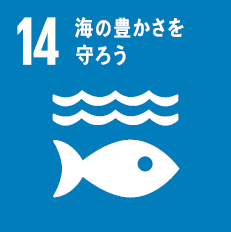 「A」  生物多様性にとって重要な海洋地域における保護地域の平均面積（％）
「C」　海洋衛生指標-きれいな水指数（0-100）
「D」　 EEZで過剰利用されたもしくは崩壊した海洋資源の割合（％）
「B」  トロール漁獲された漁獲量（％）
達成状況を、A>B>C>Dとして表示。
カッコ内の矢印は2010年からの進捗状況
出典：国連持続可能な開発ソリューション・ネットワーク（2019）
◆国内比較※　SDGsのゴールに関連する指標をもとに、47都道府県の値を指標化
全国平均
（49.3ポイント）
大阪
「D」
（12.8ポイント）
愛知
「C」
（33.2ポイント）
東京
「D」
（13.1ポイント）
（指数化の概要）
次の統計データを国内全都道府県・市町村別に集計し、最大値を100、最小値を0とする指数に換算
（対象指標）
〇　漁獲量および養殖収拾量増減率
〇　県内総生産当たりの水産業算出額
〇　研究費当たりの海洋技術関連の研究費
出典：ローカルSDGsプラットフォーム
「－」
（国内比較の個別指標の分析）
指標（スコア）を4段階で表示（100以下「A」、75以下「B」、50以下「C」、25以下「D」）
（※）　突発的な自然災害など外的要因で大きく経年変動する指標や、予算の規模など課題の重要性と
　　      値の関係性について判断が困難な指標、データが欠損している指標など
統計データを国内全都道府県・市町村別に集計し、最大値を100、最小値を0とする指数に換算
60
◆ その他、府の施策に関連する主な統計データの国内比較
61
水浴場（開設前）水質
海面養殖業収獲量の推移（大阪）
【単位：スコア】
全国平均
（3.41%）
愛知
（2.18）
東京
（4.00）
大阪
（2.00）
【単位：t】
概ね増加傾向
注）各地点の水質評価を、A:４、B:３、C:２、D:１、不適:0とし、都道府県内の平均値を算出。
出典：環境省「平成30年度 水浴場(開設前)水質調査結果･都道府県別集計表」
出典：海面漁業生産統計調査（平成30年は速報値）
「ゴール１４」の到達点について（検証まとめ）
「ゴール１４」は、国際的には、全体として改善が必要なゴールであり、個別指標のうち、「排他的経済水域で過剰利用された海洋資源割合」や「海洋衛生指標（きれいな水指数）」で厳しい評価となっている。

　国内比較においては、大阪は、全体順位が低く、各指標スコアも平均より低いが、 個別指標については、「漁獲量」や「水産業産出額」、「研究費当たりの海洋技術関連研究」など、産業構造の地域差に留意が必要。また、関連指標では、大阪は「水浴場（開設前）水質」で順位が低いが、持続可能性の面では「海面養殖業収獲量」が概ね増加傾向にある。

　「ゴール１４」は、府として、引き続き、継続的な取組みを進めていく。（「ゴール１２」に集約して取組む）
62
ゴール15　陸上生態系の保護、回復および持続可能な利用推進、森林の持続可能な管理、
　　　　　　　砂漠化への対処、土地劣化の阻止および逆転、ならびに生物多様性損失の阻止を図る
63
「C」
◆国際的な日本の評価
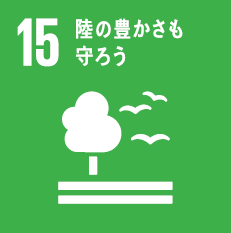 「A」　生物多様性にとって重要な陸上のうち保護地域の平均面積（％）
「A」　生物多様性にとって重要な淡水地域のうち保護地域の平均面積（％）
「D」　レッドリスト（絶滅危惧種）の生存指数
「A」　永久的な森林破壊（５年間平均、 ％）
「B」　輸入による生物多様性の脅威にさらされている生物数（人口100万人当たり）
達成状況を、A>B>C>Dとして表示。
カッコ内の矢印は2010年からの進捗状況
出典：国連持続可能な開発ソリューション・ネットワーク（2019）
◆国内比較※　SDGsのゴールに関連する指標をもとに、47都道府県の値を指標化
全国平均
（56.0ポイント）
愛知
「C」
（39.7ポイント）
東京
「C」
（43.6ポイント）
大阪
「C」
（31.2ポイント）
（指数化の概要）
次の統計データを国内全都道府県・市町村別に集計し、最大値を100、最小値を0とする指数に換算
（対象指標）
〇　森林面積割合
〇　林業試験指導機関人員率
〇　耕作放棄地面積割合
〇　生物保全地域割合
〇　面積当たりの絶滅危惧種数
〇　生物多様性地域戦略に基づく計画の策定有無
出典：ローカルSDGsプラットフォーム
「B」
（国内比較の個別指標の分析）
指標（スコア）を4段階で表示（100以下「A」、75以下「B」、50以下「C」、25以下「D」）
（※）　突発的な自然災害など外的要因で大きく経年変動する指標や、予算の規模など課題の重要性と
　　      値の関係性について判断が困難な指標、データが欠損している指標など
統計データを国内全都道府県・市町村別に集計し、最大値を100、最小値を0とする指数に換算
64
◆ その他、府の施策に関連する主な統計データの国内比較
65
耕作放棄地率
大阪の耕作放棄地率の推移
東京
（16.3％）
全国平均
（16.4％）
大阪
（16.5％）
愛知
（14.9％）
概ね横ばいで推移
耕作放棄地
＝（総農家の耕作放棄地面積＋土地持ち非農家の耕作放棄地面積）÷（総農家の経営耕地面積＋総農家の耕作放棄地面積＋土地持ち非農家の耕作放棄地面積）
耕作放棄地
＝（総農家の耕作放棄地面積＋土地持ち非農家の耕作放棄地面積）÷（総農家の経営耕地面積＋総農家の耕作放棄地面積＋土地持ち非農家の耕作放棄地面積）
出典：農林水産省　「農林業センサス」
出典：農林水産省　「農林業センサス」
森林面積割合(森林面積/面積)
全国平均
（61.45ha/㎢）
【単位：ha/㎢】
愛知
（42.21ha）
大阪
（30.06ha）
東京
（34.82ha）
出典：農林水産省　「平成27年度農山村地域調査」
「ゴール１５」の到達点について（検証まとめ）
「ゴール１５」は、国際的には、全体として改善が必要なゴールであるが、「生物多様性にとって重要な陸上のうち保護地域の平均面積」や、「生物多様性にとって重要な淡水地域のうち保護地域の面積割合」、「永久的な森林破壊」など、改善が認められる個別指標の割合が高い。

　国内比較においては、大阪は、全体順位が低く、指標スコアも平均より低いが、個別指標について厳しい評価となっている「耕作放棄地面積割合」は地理条件や自然条件の地域差に留意する必要。 

　「ゴール１５」は、府として、引き続き、継続的な取組みを進めていく。 （「ゴール１２」に集約して取組む）
66
ゴール16　持続可能な開発に向けて平和で包摂的な社会を推進し、すべての人々に司法へのアクセスを
　　　　　　　提供するとともに、あらゆるレベルにおいて効果的で責任ある包摂的な制度を構築する
67
「B」
◆国際的な日本の評価
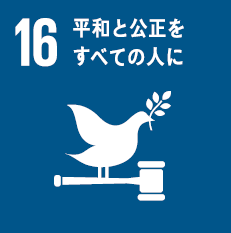 「A」　殺人（人口10万人当たり）
「B」　夜間に一人で歩いて安全と感じている人口（％）
「A」　児童労働に関わっている5〜14歳の子供（％）
「A」　刑務所人口（人口10万人当たり）
「B」　報道の自由度（0-100）
「A」　公的機関による出生登録された5歳未満の子供の割合（％）　等
達成状況を、A>B>C>Dとして表示。
カッコ内の矢印は2010年からの進捗状況
出典：国連持続可能な開発ソリューション・ネットワーク（2019）
◆国内比較※　SDGsのゴールに関連する指標をもとに、47都道府県の値を指標化
全国平均
（51.2ポイント）
東京
「B」
（70.0ポイント）
愛知
「C」
（46.7ポイント）
大阪
「D」
（18.6ポイント）
（指数化の概要）
次の統計データを国内全都道府県・市町村別に集計し、最大値を100、最小値を0とする指数に換算
（対象指標）
〇　人口あたりの殺人認知件数
〇　人口あたりのわいせつ罪認知件数
〇　人口あたりの刑法犯認知件数
〇　20歳未満人口あたりの児童虐待相談の対応件数
〇　人口あたりの略奪誘拐罪・人身売買の認知件数
〇　20歳未満あたりの児童虐待相談 (性的虐待)の対応件数  
    (児童虐待相談(性的虐待)の対応件数/20歳未満人口)
〇　人口あたりの粗防犯の認知件数
〇　人口あたりの組織的な犯罪の処罰及び犯罪収益の規制    
     に関する法律の認知件数
〇　人口あたりの賄賂罪の認知件数
〇　都道府県議会の女性の割合
〇　5歳未満人口割合
出典：ローカルSDGsプラットフォーム
（国内比較の個別指標の分析）
「D」
指標（スコア）を4段階で表示（100以下「A」、75以下「B」、50以下「C」、25以下「D」）
統計データを国内全都道府県・市町村別に集計し、最大値を100、最小値を0とする指数に換算
68
◆ その他、府の施策に関連する主な統計データの国内比較
69
1000人あたりの刑法犯認知件数（刑法犯認知件数/人口）
大阪の刑法犯認知件数の推移
【単位：件】
【単位：件】
全国平均
（6.46件）
愛知
（7.31件）
大阪
（10.84件）
東京
（8.28件）
過去10年で件数は半減
出典：警察庁「警察白書」
出典：警察庁「警察白書」
20歳未満人口あたりの児童虐待相談の対応件数
 (児童虐待相談の対応件数/20歳未満人口)
【単位：件/人】
全国平均
（0.0034件/人）
大阪
（0.068件/人）
愛知
（0.0027件/人）
東京
（0.0048件/人）
出典：平成27年度　厚生労働省福祉行政報告例
「ゴール１６」の到達点について（検証まとめ）
「ゴール１６」は、国際的には、全体として改善が認められるゴールであり、個別指標ついては、「殺人」や「児童労働に関わっている５～14歳の子ども」、「刑務所人口」は順調に進捗しているという評価となっている。

　国内比較においては、大阪は、全体順位が低く、指標スコアも平均より低く、「人口当たりの殺人認知件数」や「人口当たりのわいせつ認知件数」、「20歳未満人口当たりの児童虐待相談の対応件数」、「人口当たりの粗防犯の認知件数」など、改善が必要な個別指標の割合が高い。関連指標の「刑法犯認知件数」は、値は改善しているものの順位は低い状況。

　「ゴール１６」は、府として、今後、特に注力して取組みを進める必要がある。
70
ゴール17　持続可能な開発に向けて実施手段を強化し、グローバル・パートナーシップを活性化する
71
「D」
◆国際的な日本の評価
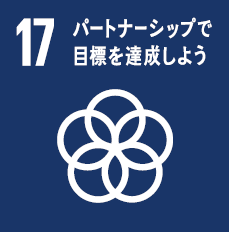 「A」　政府の保健医療・教育への支出（GDP比）
「D」　政府開発援助を含む譲許的公的資金による援助 
「A」　タックスヘイブンスコア（0〜5）　
「D」　金融秘密度指数
達成状況を、A>B>C>Dとして表示。
カッコ内の矢印は2010年からの進捗状況
出典：国連持続可能な開発ソリューション・ネットワーク（2019）
◆国内比較※　SDGsのゴールに関連する指標をもとに、47都道府県の値を指標化
大阪
「A」
（96.8ポイント）
東京
「A」
（100.0ポイント）
愛知
「A」
（88.3ポイント）
全国平均
（50.8ポイント）
（指数化の概要）
次の統計データを国内全都道府県・市町村別に集計し、最大値を100、最小値を0とする指数に換算
（対象指標）
〇　実質公債費比率 
〇　世帯当たりのインターネットブロードバンド契約率
〇　インターネット普及率
出典：ローカルSDGsプラットフォーム
（国内比較の個別指標の分析）
「A」
指標（スコア）を4段階で表示（100以下「A」、75以下「B」、50以下「C」、25以下「D」）
（※）　突発的な自然災害など外的要因で大きく経年変動する指標や、予算の規模など課題の重要性と
　　      値の関係性について判断が困難な指標、データが欠損している指標など
統計データを国内全都道府県・市町村別に集計し、最大値を100、最小値を0とする指数に換算
72
◆ その他、府の施策に関連する主な統計データの国内比較
73
ボランティア活動の行動者率
特定非営利活動法人の所管庁別認証数
全国平均
（26.0%）
全国平均
（858件）
愛知
（24.6%）
東京
（21.6%）
大阪
（20.6%）
愛知
（1,134件）
東京
（9,376件）
大阪
（1,788件）
【単位：％】
【単位：件】
出典：内閣府ホームページ（2019年04月30日現在）
出典：平成28年社会生活基本調査
「ゴール１７」の到達点について（検証まとめ）
「ゴール１７」は、国際的には、全体として状態が悪化しているゴールであり、個別指標のうち、「政府開発援助を含む公的資金援助」、「金融秘密度指数」で厳しい評価となっている。

　国内比較においては、大阪は、全体順位は上位であり、指標スコアは平均より高い。また、 「インターネット普及率」など順調に取組みが進んでいる個別指標の割合が高く、関連指標である「特定非営利活動法人の所管庁別認証数」も順位が上位となっている。一方で、「ボランティア活動の行動者率」について順位が低いなど課題もある。

　「ゴール１７」は、府として、引き続き、継続的な取組みを進めていく。
74